Verhängnisvoller Schlenker
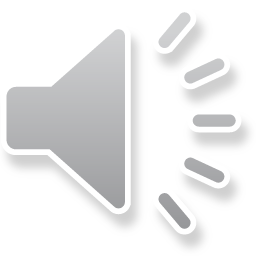 Haftpflichtversicherung
Modul 3
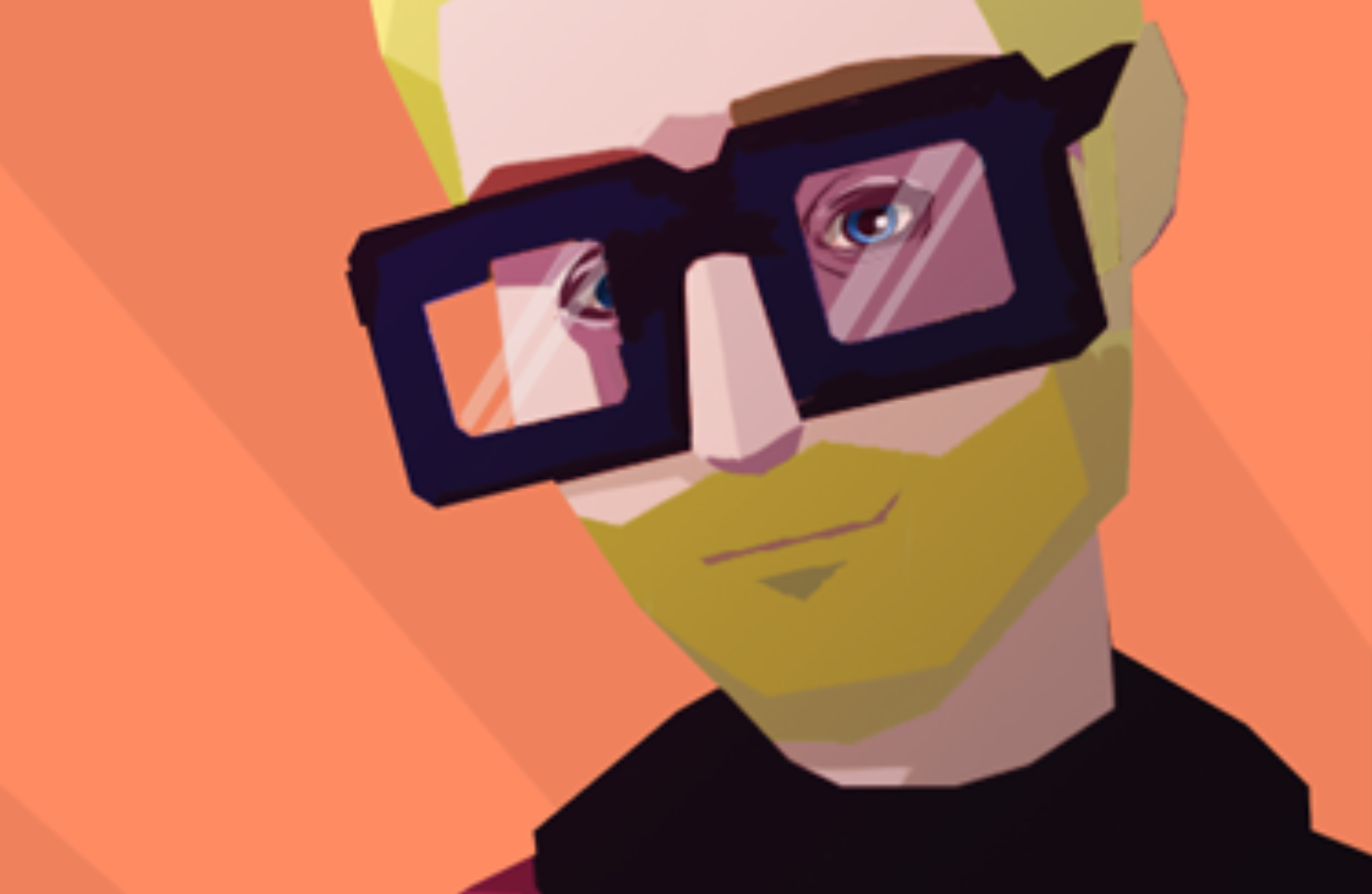 Inhalte und Ziele des Moduls
Heimfahrt mit Folgen

 Haftpflichtversicherung – Was ist das?

 Aufträge und Aufgaben 
 Game, Zusatzinformationen, Links
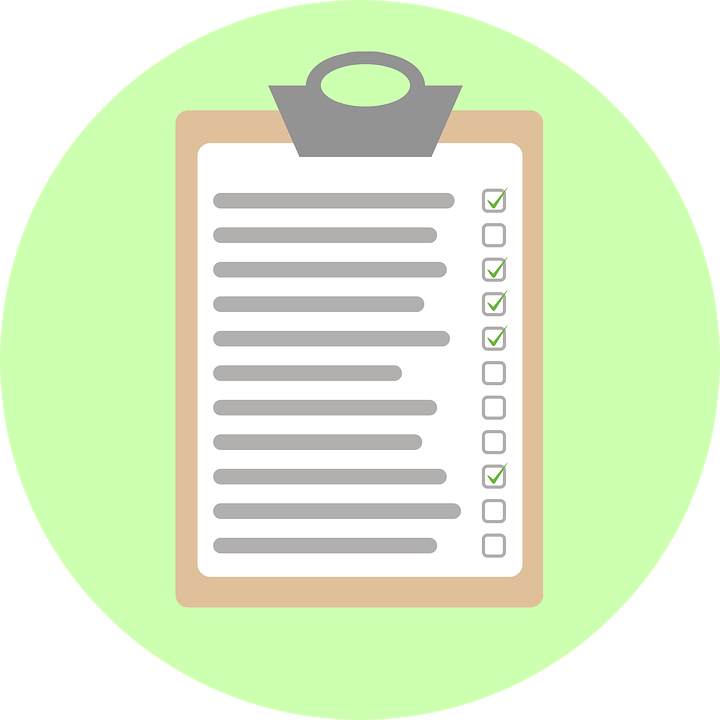 Mit einem Klick auf dieses Feld gelangst du zu den Aufträgen!
Mit einem Klick auf dieses Feld kehrst du zur Übersicht zurück!
Ziele

Du weisst, was eine Privathaftpflichtversicherung ist und wozu sie dient.

Du kannst entscheiden, ob bei einem Ereignis und Schaden ein Kausalzusammenhang besteht.
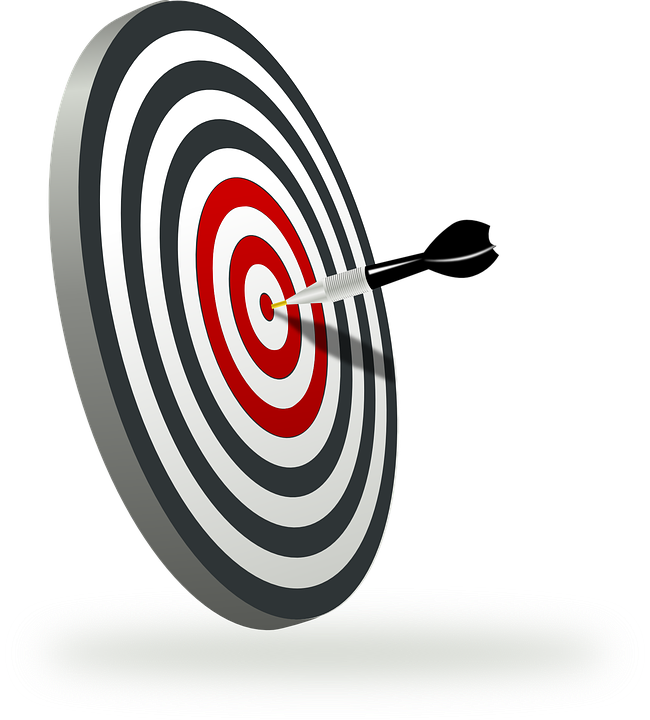 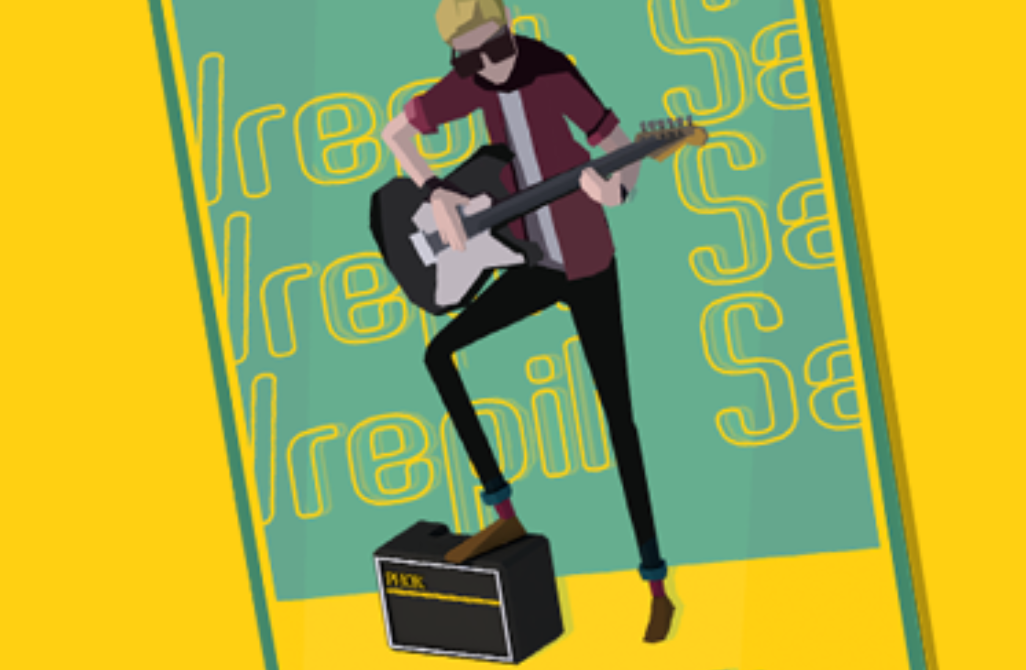 Heimfahrt mit Folgen
Nach einem schönen Tag am See macht sich Loris auf den Heimweg. Die Gitarre geschultert, steigt er auf sein Fahrrad und radelt durch die Stadt zurück zur WG.
Als er an einer Auto-Kolonne vorbeifährt, passiert es: Er streift mit seiner Pedale die Beifahrertür eines stehenden Fahrzeuges. 
Das hinterlässt eine hässliche Schramme im Lack und Loris hat ein schlechtes Gewissen. Zum Glück nimmt es der Fahrer ziemlich gelassen. Er ist froh, das Loris nicht einfach weitergefahren ist und ihm alles gebeichtet hat.  Loris ahnt dennoch, dass ihm in nächster Zeit eine hohe Rechnung in den Briefkasten flattern wird … 

Was Loris für Möglichkeiten hat, erfährst du in diesem Modul. – Let‘s go!
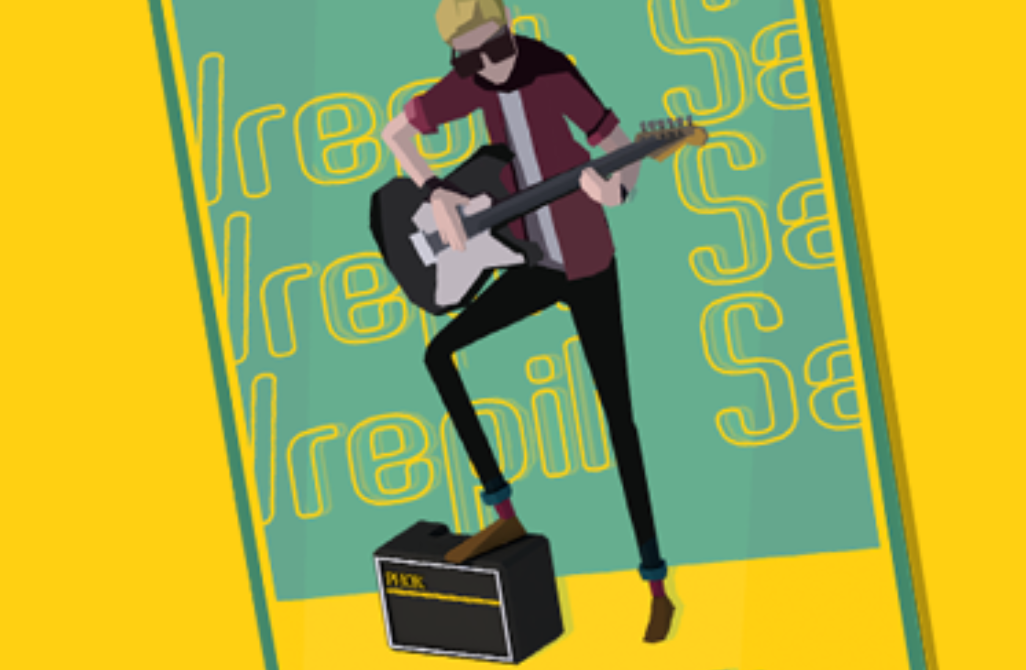 Haftpflichtversicherung – Was ist das?
Haftplicht bedeutet, dass eine Person für Schäden aufkommen muss, die eine andere Person wegen ihr erleidet. 
Loris ist der Verursacher des Schadens am anderen Fahrzeug. Dessen Halter ist der Geschädigte. 
Doch muss Loris den ganzen Schaden selbst bezahlen?

Haftpflicht ist nicht gleich Haftpflicht
Adäquater Kausalzusammenhang
Privathaftpflichtversicherung
Klicke auf die einzelnen Versicherungs-Möglichkeiten, um mehr darüber zu erfahren!
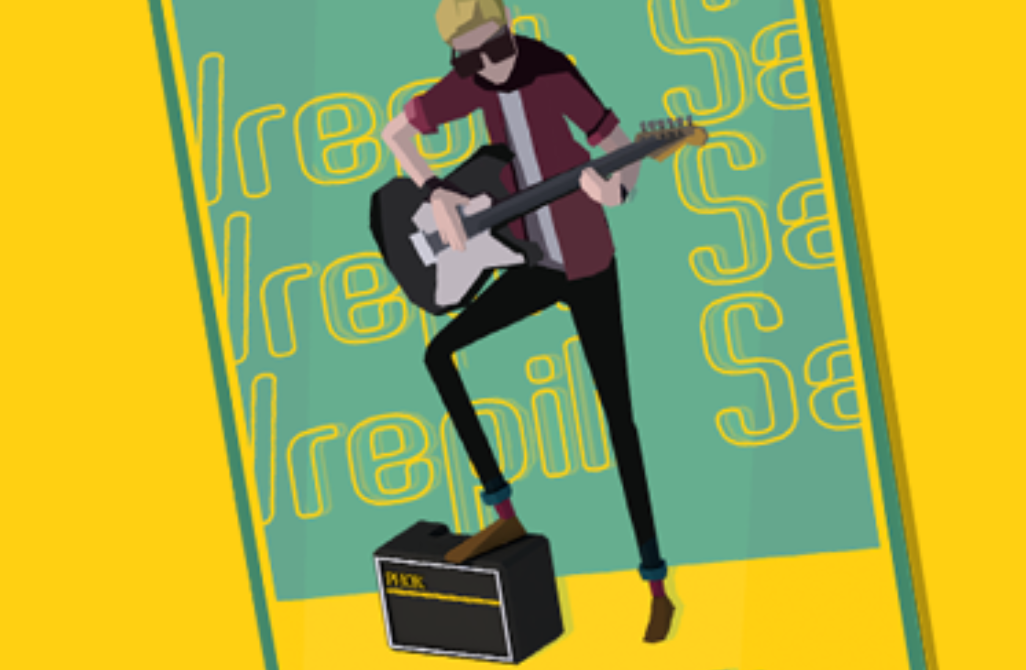 Haftpflicht ist nicht gleich Haftpflicht
Viele Leute denken, dass die Haftpflichtversicherung immer dann zahlt, wenn eine Person einen Schaden erleidet. 
Das ist ein Irrtum.

Haftpflichtig wird jemand, der eine andere Person schädigt.
Haftpflichtversicherungen versichern den Fall, dass eine Person haftpflichtig wird. 

Hat Loris also eine Haftpflichtversicherung abgeschlossen, ist die Versicherung verantwortlich, den Vermögensschaden zu decken, der ihm aus dem Schadenanspruch des Geschädigten entsteht. 
Damit könnte er sicherstellen, dass die Forderungen, welche der Besitzer für die Reparatur seines Wagens an Loris stellt, durch die Versicherung übernommen werden.
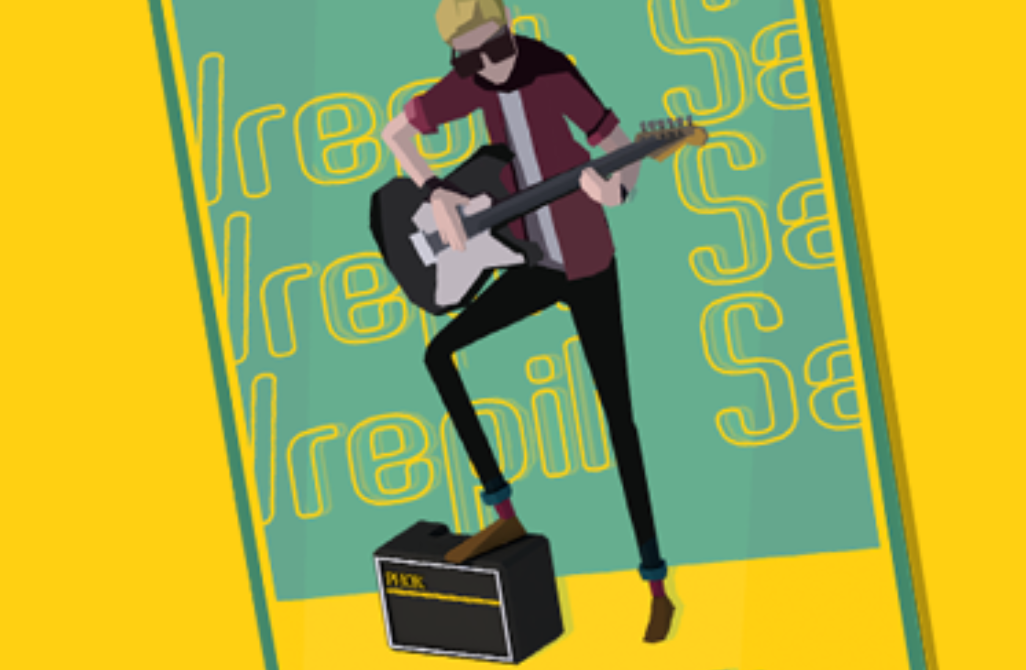 Adäquater Kausalzusammenhang
Damit eine Haftpflicht entsteht, muss zwischen der Handlung und dem Schaden ein sogenannter „adäquater Kausalzusammenhang“ bestehen.

Um das zu beantworten kann man folgende Frage stellen:
„Ist diese Handlung im normalen Lauf der Dinge geeignet, um dieses Resultat zu bewirken?“

Also: Ist Loris Streifen des Wagens mit einer Pedale geeignet, um die entstandenen Kratzer zu verursachen? 
-> Selbstverständlich ja. 
Es besteht ein adäquater Kausalzusammenhang.
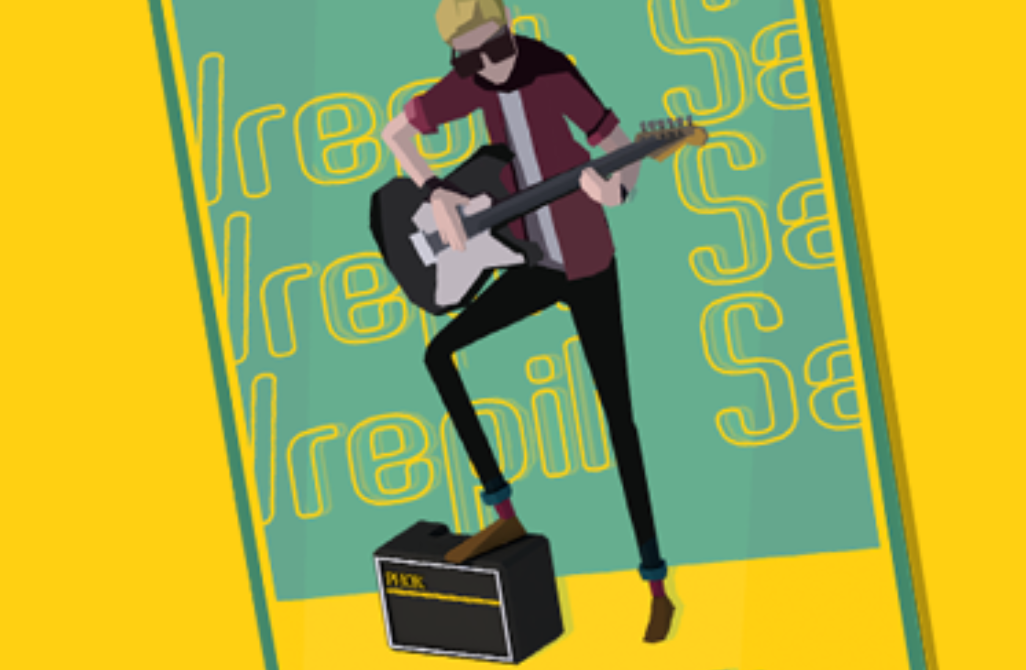 Privathaftpflichtversicherung
Die Privathaftpflichtversicherung schützt Einzelpersonen und Familien vor finanziellen Schäden im Falle einer Haftpflicht.

Gegen Loris besteht wegen dem Kratzer eine berechtigte Forderung. Sofern Loris eine Haftpflichtversicherung abgeschlossen hat (vorher), kommt diese für die Forderung auf.

Wenn nun ein weiterer Autofahrer ebenfalls eine Forderung stellt, ist diese nicht berechtigt, weil Loris sie nicht verursacht hat. Hier hilft die Haftpflichtversicherung, diese Forderung abzuwehren.
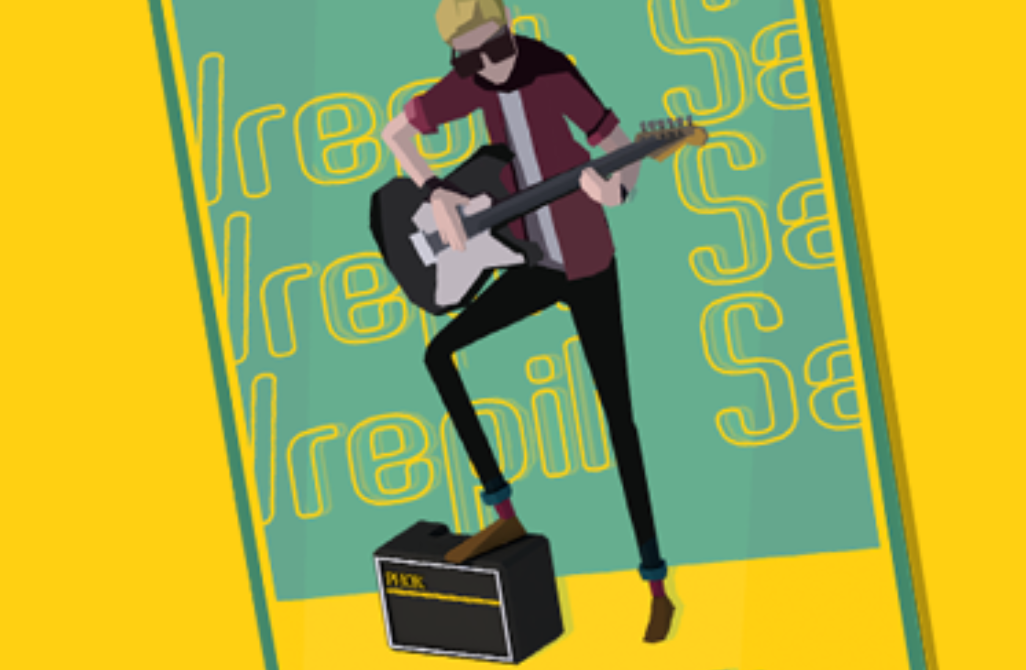 Aufträge und Aufgabe
Hast du die Informationen über den Verkehrsschutz gut studiert? 
Super, dann bist du nun gerüstet für die Aufträge und Aufgabe dazu!

Hier gelangst du zum dazugehörigen Dokument:
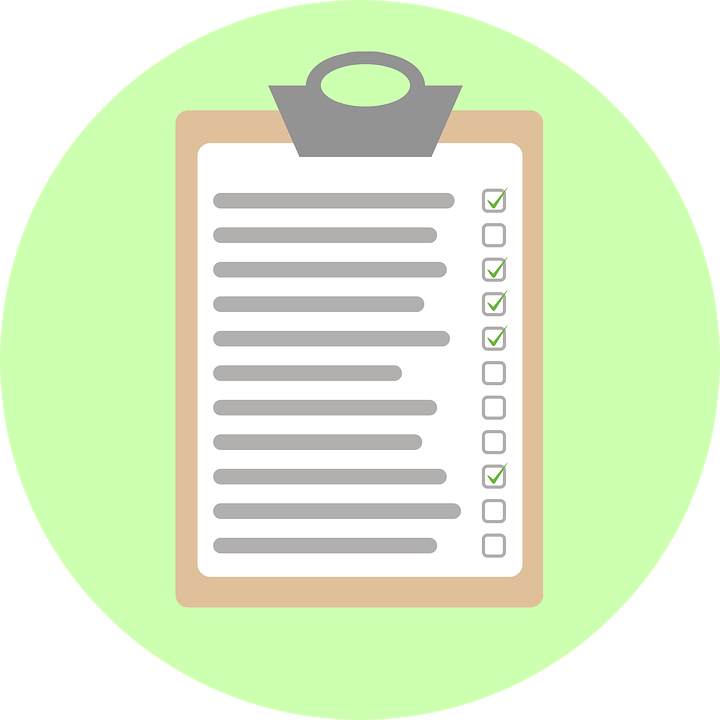 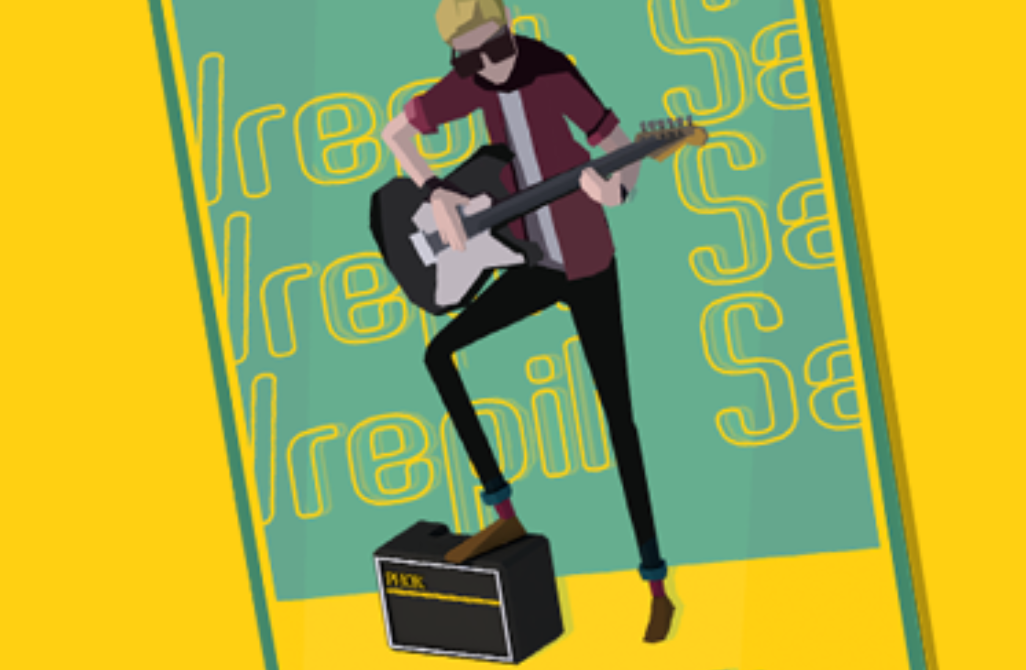 Game, Infos, Links
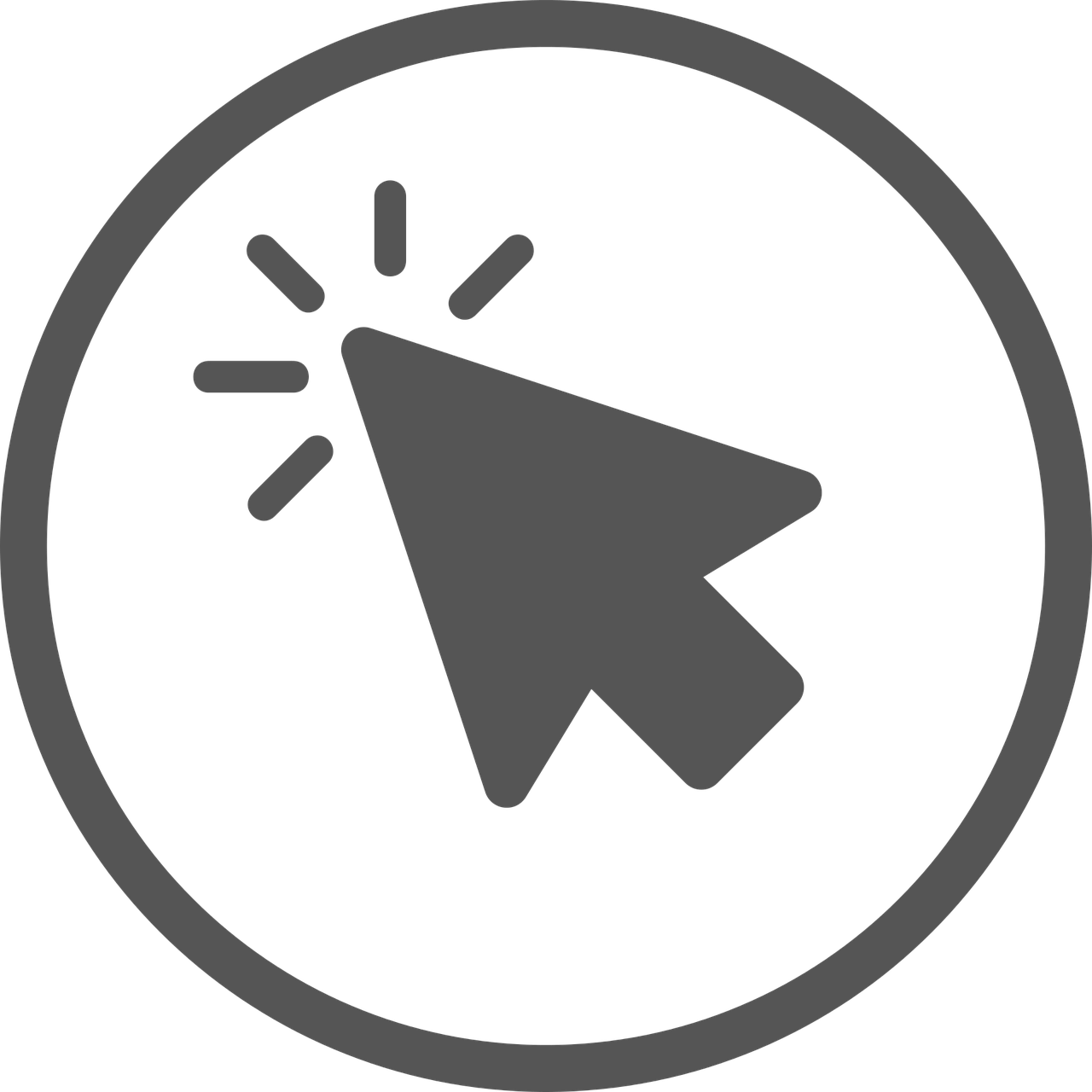 Erklärfilm: „Mobilität“https://youtu.be/uVjTlmOtCXk (1:33 Minuten)

Comparis.chPrivathaftpflichtversicherunghttps://www.comparis.ch/hausrat-versicherung/privathaftpflicht 
ch.ch: Privathaftpflichtversicherunghttps://www.ch.ch/de/versicherungen/privathaftpflichtversicherung/
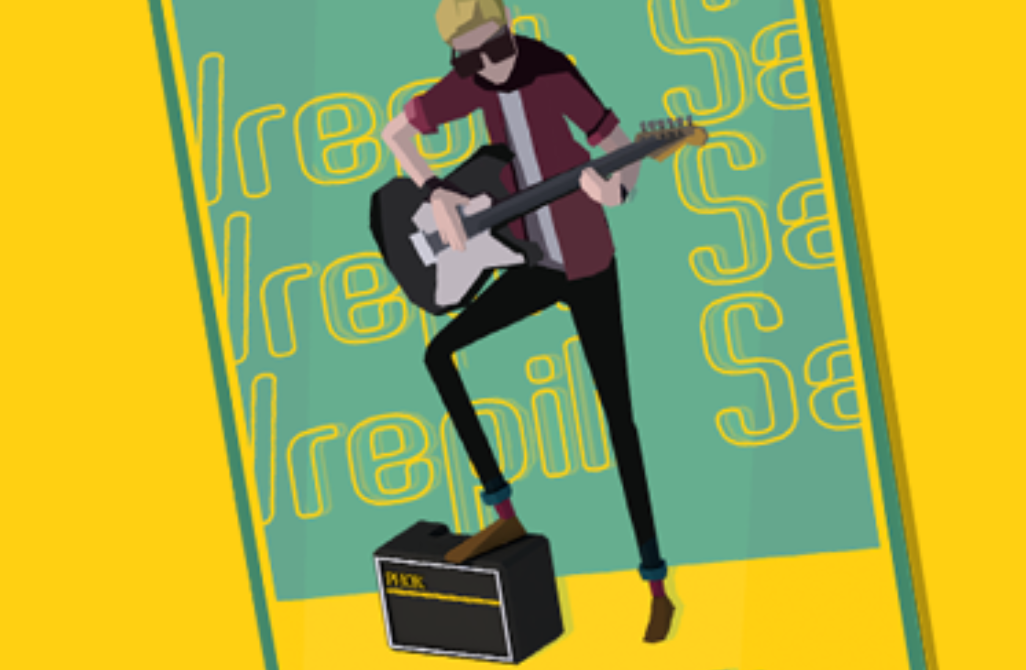